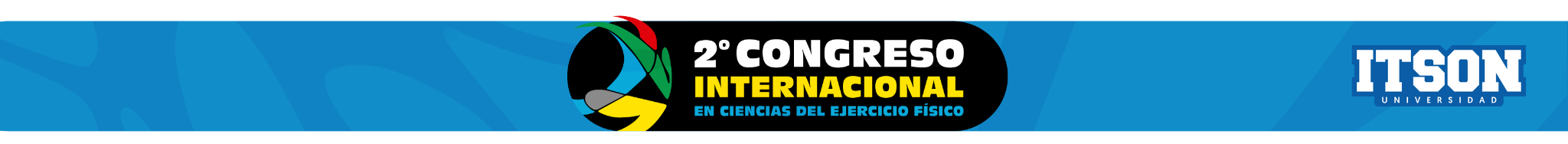 Logotipo Institución de procedencia
TÍTULO DEL TRABAJO CENTRADO, EN MAYÚSCULAS, EN NEGRITAS, TIPO DE LETRA ARIAL, TAMAÑO LEGIBLE
Nombre completo de cada autor: 
López-Araujo Lorenia*, Osorio-Gutiérrez Arturo, Vea-Martinez Giselle, Gómez-Llanes Abril

Adscripción institucional de los autores (utilizando números en superíndice en el nombre del autor y la institución de afiliación) y correo electrónico del autor de correspondencia  (marcar con un asterisco).
INTRODUCCIÓN
Respaldar la información mediante la cita de referencias bibliográficas con número entre paréntesis. Al final de este apartado definir el objetivo del trabajo.
RESULTADOS Y DISCUSION
Los resultados pueden ser expresados en forma de texto únicamente o se pueden incluir tablas y figuras, las cuales se enumeran en el orden de aparición. Interpretar los resultados y evitar sólo enunciarlos.
OBJETIVO
 Es claro y específico (se enfoca en un área particular de investigación). Es coherente y está en línea con los resultados y las conclusiones. Así mismo, está redactado respondiendo a las preguntas ¿Qué? ¿Cómo? y ¿Para qué?
MATERIALES Y MÉTODOS Describir la metodología de forma tal que se establezcan claramente las técnicas aplicadas, las mediciones y la descripción de la selección de los sujetos de estudio.






Proporcionar suficiente información acorde con los objetivos del trabajo y de manera que se exprese con claridad lo que se realizó.





Si se emplearon métodos que ya están publicados, en lugar de describirlos, citar las referencias; pero si se emplearon métodos publicados y se modificaron, detallar las modificaciones. Utilizar pretérito simple en los verbos.
CONCLUSIONES. Establecer las principales conclusiones respaldándose en forma lógica por los resultados obtenidos. Escribir las conclusiones en forma clara y concisa.
Referencias.
 Se realizarán en formato APA y se utilizará letra Arial tamaño 35. Se irán mencionando por número de aparición en el texto
Notas:
-Las palabras: Introducción, Metodología, Resultados y discusión, Conclusiones, Referencias y Agradecimientos van escritas con letra Arial negrita tamaño legible. El resto del texto de cada sección deberá ir escrito con letra Arial en tamaño legible (menor al título), a menos que se indique otro formato.
-Las citas en el texto irán con números entre paréntesis y en orden de aparición